World Leaders During WWII
Adolf Hitler
Germany
Axis
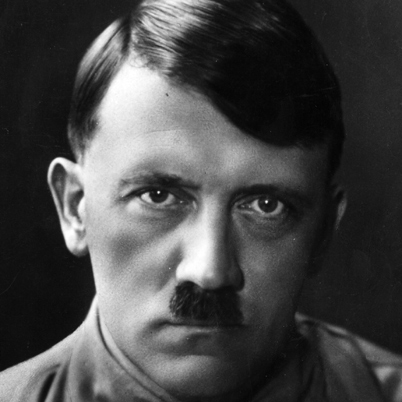 Joseph Stalin
Soviet Union 
Axis then Allied
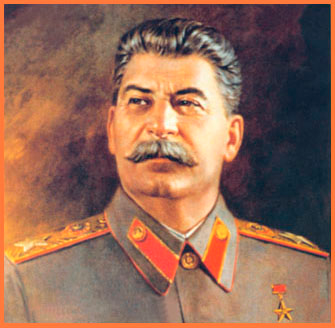 Benito Mussolini
Italy
Axis
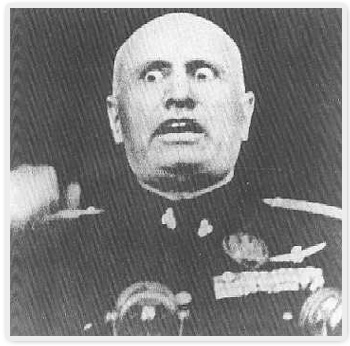 Winston Churchill
Great Britain
Allied
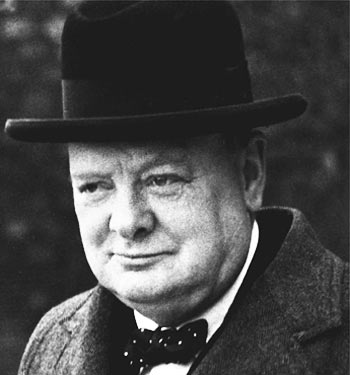 Hideki Tojo
Japan-Military Leader
Axis
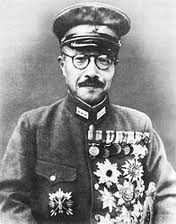 Emperor Hirohito
Japan
Axis
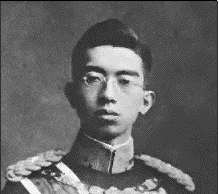 Franklin D. Roosevelt (FDR)
U.S.
Allied
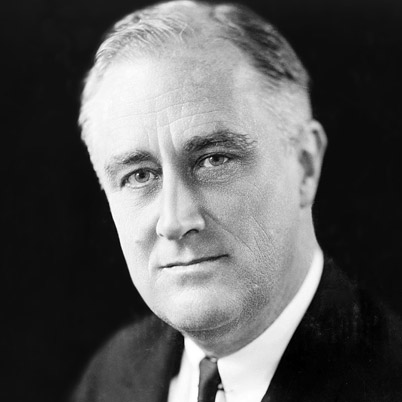 Harry Truman
U.S.
Allied
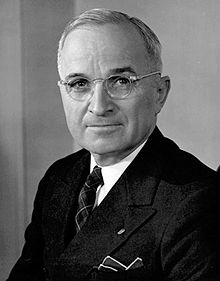 World War II
AXIS ADVANCES
Early Axis Gains
One French general at the beginning of WWII said, “Hitler will collapse the day we declare war on Germany.”
Could not have been more wrong
War will last for 6 years
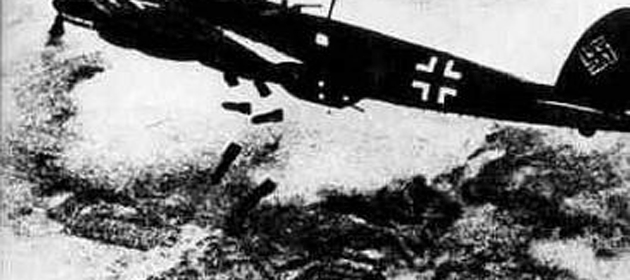 Early Axis Gains
Germany stormed into Poland revealing their enormous power
What is blitzkrieg?
Lightning war
First, planes would bomb the country
Then, tanks and troops moved quickly into the country
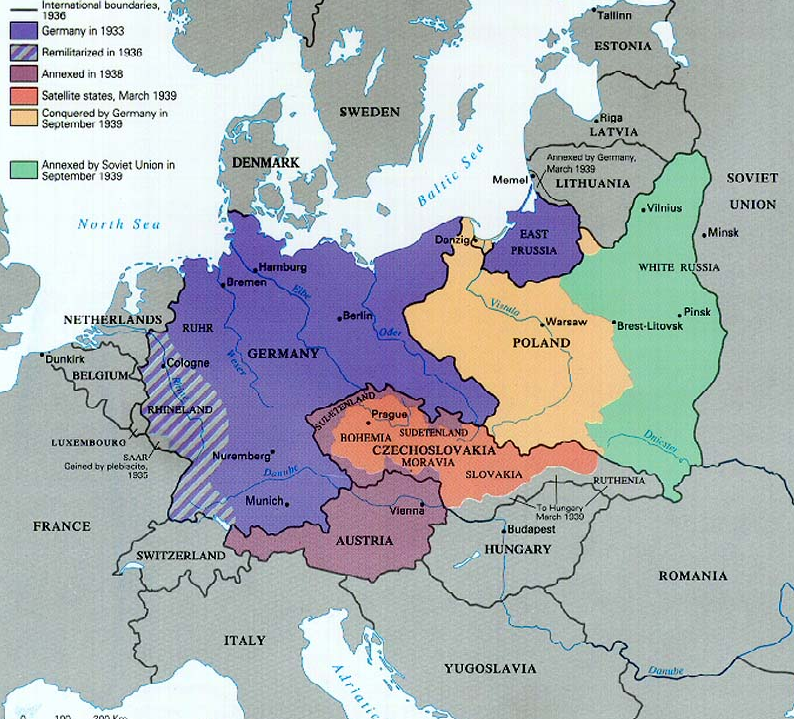 Early Axis Gains
In April 1940, Hitler launched a blitzkrieg against Norway, Denmark, the Netherlands, and Belgium
All will soon fall
Miracle at Dunkirk
By May 1940, German forces were pouring into France
British forces were  sent to help
They became trapped between the Nazis and the English Channel
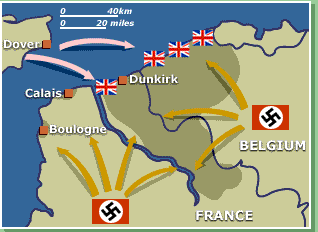 Miracle at Dunkirk
In a desperate attempt, Britain sent naval vessels, merchant ships and fishing boats to rescue troops
They were able to rescue 300,000 troops
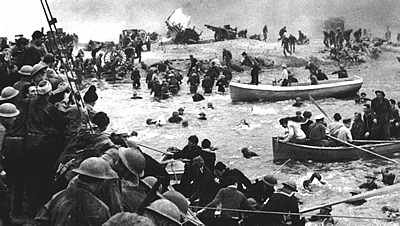 Early Axis Gains
While British troops were being rescued, Germany and Italy headed into Paris
France will not put up much of a fight
France surrendered on June 22, 1940
Germany will occupy northern France
In the south, Germany set up a “puppet state”, with its capital at Vichy
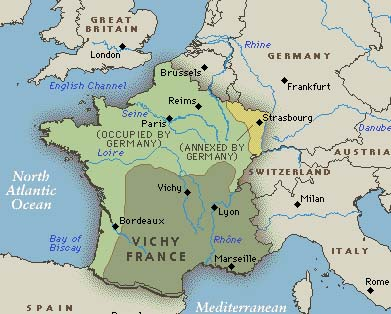 The “Free French”
Some French officers escaped to England and set up a government
The “free French” were led by Charles de Gaulle
Worked to liberate the homeland
Resistance fighters used guerrilla tactics against German forces
Early Axis Gains
Axis armies also pushed into the Balkans
Greece, Yugoslavia, Bulgaria, and Hungary were all added to the Axis powers in 1941
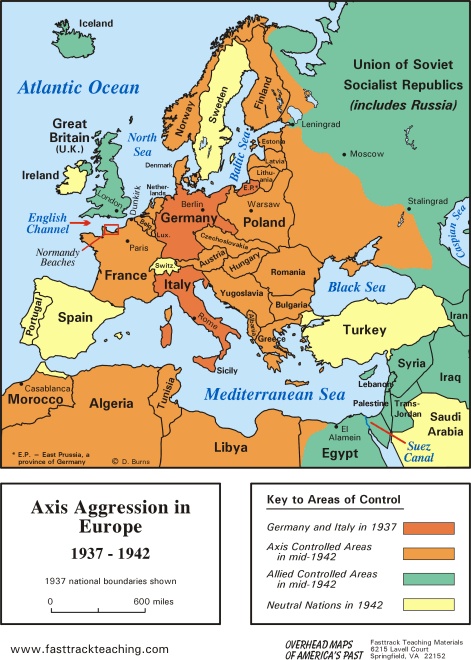 Early Axis Gains
With the fall of France, Britain stood alone
Winston Churchill was determined to defend the homeland
German responded by launching a bombing campaign against the city of London in August 1940
London Blitz
The bombing continued for 57 nights
Much of the city was destroyed
15,000 people lost their lives
Despite Hitler’s desires, the bombing strengthened British morale
Operation Barbarossa
The London Blitz did not have the outcome Hitler expected
He turned his attention to a new target-the Soviet Union
Why is this surprising??
Had signed a non-aggression pact
Operation Barbarossa
Hitler wanted the natural resources of the Soviet Union, crush communism, and defeat Stalin
His decision would be costly
Effects
Stalin’s army was unprepared
The Great Purge
The Russians lost 2.5 million men
Destroyed factories, farm equipment, and crops
Churchill agrees to help
Was not prepared for brutal winter
Seize Leningrad
Soviet Union
Germany
[Speaker Notes: Rationed food (2 pieces of bread/day)
Boiled wallpaper
Boiled leather-”jellied” meat]
Map Directions (pg. 471)
Great Britain
Soviet Union
France
Germany
Italy
Poland
Czechoslovakia
Norway
Sweden 
Finland
Turkey
Spain 
Portugal
Austria (Hungary)
Romania
Greece
Bulgaria
Map (pgs. 471 and 483)
Great Britain
Soviet Union
France
Germany
Italy
Poland
Czechoslovakia
Austria 
Hungary
Greece
Bulgaria
Map Directions
Color Axis Powers Red
Color Allied Powers Green
Leave others (neutral countries) white or color yellow
Page 483 will help!